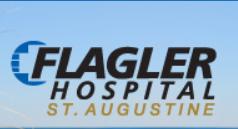 Flagler Hospital Leadership Development_____________Nurse Communication Pain Management
Regina Shupe MSN RN  
Julie Kennedy BSN RN
Why Do Patients Come?
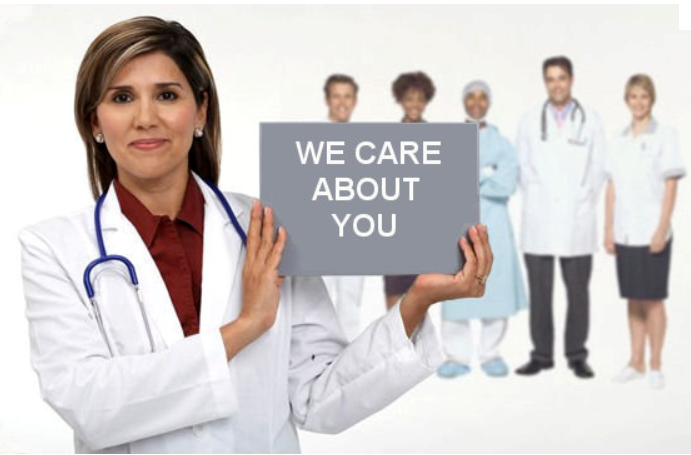 The Questions in Nurses Always Communicated Well Domain
During this hospital stay, how often did the nurses treat you with courtesy and respect?
During this hospital stay, how often did nurses listen carefully to you?
During this hospital stay, how often did nurses explain things in a way you could understand
Other Composites Influenced by Nurse Communication?
Pain was always well controlled 
Patients always received help as soon as they wanted
Room  was always clean / Always quiet at night 
Doctors always communicated well
Patients were given information about what to do during their recovery
Priority Index~ Catalyst Data Oct 2012-Nov 2012
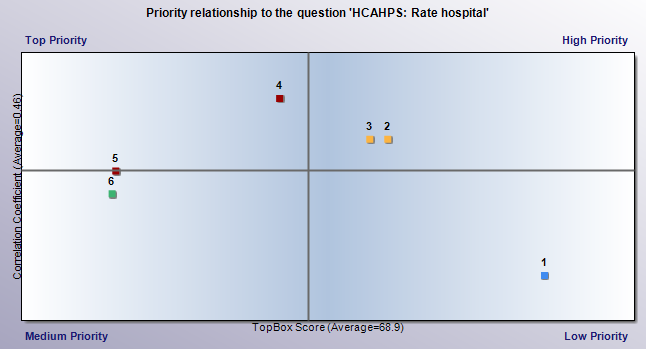 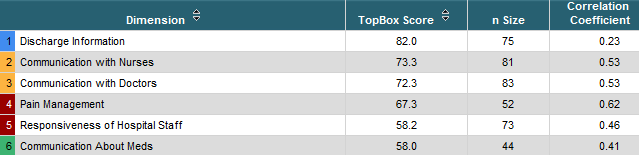 Nurses Communicate by ALWAYS…
Narrating Care
Hardwiring AIDET® 
Hardwiring  whiteboards as a communication tool for the care team
Hardwiring the full scope of “SG Tool Box”
Hourly Rounding℠
Individualized Patient Care
Bedside Shift report
Post Visit Clinical calls
M in the Box
What We Know About Communication…
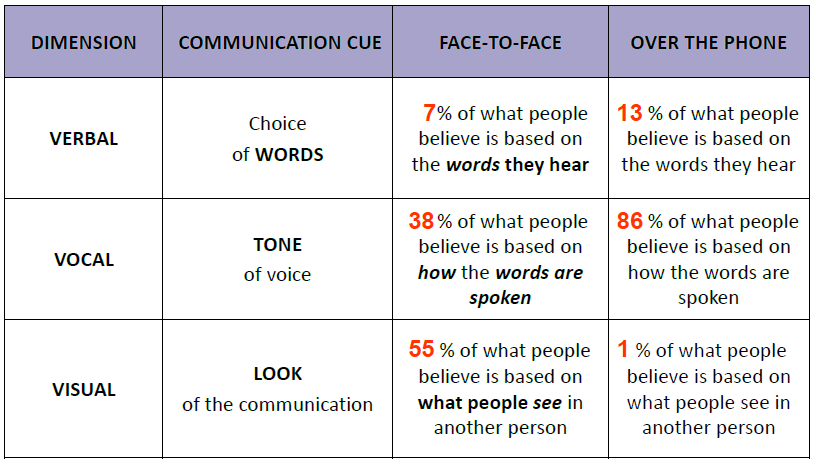 Courtesy and Respect
Starts with listening carefully and explaining
Behaviors matter! 
Vocal and Visual matter!
Coach what a therapeutic relationship looks like
[Speaker Notes: Active Listening
Eye contact
Tone of voice
Appropriate speed of speech
Appropriate use of touch
No multi-tasking
Appropriate use of humor/emotion
Physical positioning – sitting, kneeling, etc.
Read body language!]
Listen Carefully
Eye Contact 
Don’t overuse multi-tasking
Use strategies such as repeating back and asking probing questions
Use AIDET® 
JULIE’s RULE: If you don’t have time to listen to a long answer then ask tighter questions!!
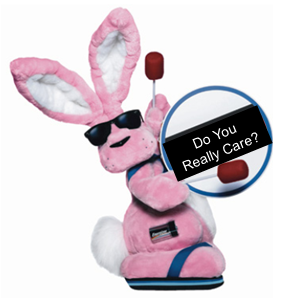 Explain Things
Ask questions to assess understanding
Explain at appropriate education levels 
Use teach back method
JULIE’s RULE: Pay with time now or pay with time later
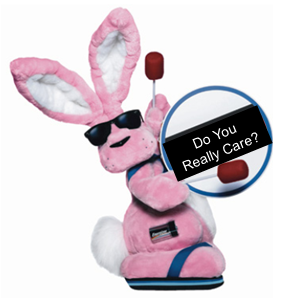 The New Questions (Jan 2013) are rooted in Communication
During this hospital stay, staff took my preferences and those of my family or caregiver into account in deciding what my health care needs would be when I left. They listened 
When I left the hospital, I had a good understanding of the things I was responsible for in managing my health. They explained 
When I left the hospital, I clearly understood the purpose for taking each of my medications. They explained
Validation
Nurse Leader Rounds – on staff to share the why and on patients to assess for always care and give them a voice  
Nurse Leader Rounds – on patients to assess for always care and give them a voice  
Shoulder-to-shoulder Direct Observation – with immediate feedback (novice to expert) 
Whiteboard and Rounding Log Checks – to check that the task was done
Inspiration
Role Model 
Tell the WHY, over and over and over and over
Connect to Purpose (Sr. Mary Francis Regis)

JULIE’s INSPIRING 
KEY WORDS
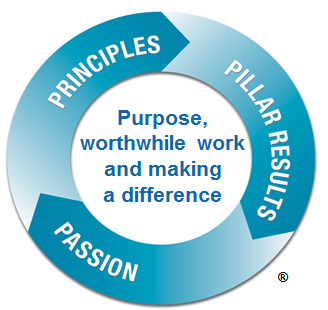 Execution FrameworkEvidence-Based LeadershipSM
Breakthrough
Foundation
STUDER GROUP®:
Objective Evaluation System
Leader Development
Must Haves®
Performance Gap
Standardization
Accelerators
Aligned Goals
Aligned Process
Aligned Behavior
Processes that are consistent and standardized
Process Improvement 
PDCA
Lean
Six Sigma 
Baldrige Framework
Develop LEM goals  for Nurse Communication  domain  
Weight units based on current results. Don’t be afraid of weights!
Add HCAHPS  results to evaluations
Educate leaders  how to:
Engage staff
Share the WHY
Validate and Inspire behaviors 
Critical Conversations
Huddles
Nurse Leader Rounds
Hourly Rounding℠ 
Post Visit Clinical   calls
KWKT- Narrate care
Individualized Patient Care
Whiteboards
M in the Box
Reward and recognize or coach/counsel as appropriate to reinforce behaviors and achievement of results
Software
[Speaker Notes: Second most important foundational slide next to flywheel is this slide focusing on the execution framework – Evidence-based leadership.  

Process improvement, re-engineering, etc.  This is not a stand alone item – it will not get you there.

We focus a lot on the aligned goals (dark blue) and Aligned Behavior (yellow)

Aligned Behavior:
Tactics and Behaviors
Dealing with low performance

Aligned Goals:
Biggest miss is aligning goals.  Don’t evaluate on competency….but rate on outcomes.  Is your evaluation system outcome oriented and weighted? 
Skill/Leader Training:  Key part of outcomes and success.]
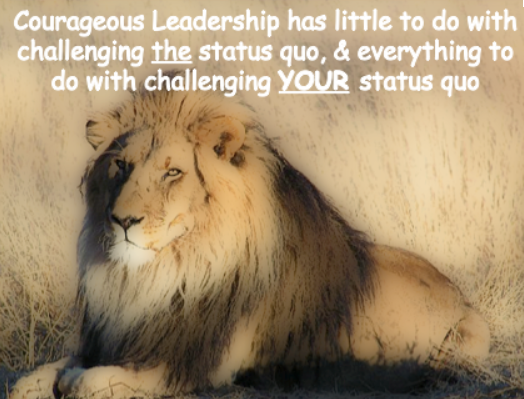 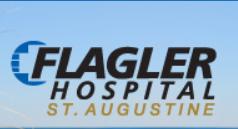 Flagler Hospital Leadership Development_____________ Pain Management
Regina Shupe MSN RN  
Julie Kennedy BSN RN
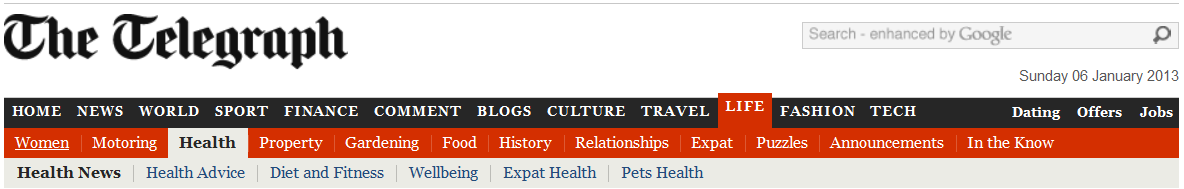 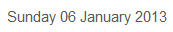 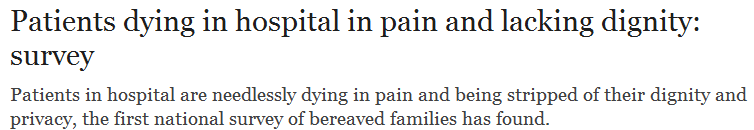 Only 1/3 rated pain relief in hospital in final two days of life as excellent 
1/2 stated that nurses did not treat their dying family member with dignity and respect 
Hospital care was rated worse than dying at home, in a nursing home, or in a hospice in almost all of the 59 questions
Responses from 22,000 families
Before We Begin…
Do we have pain management policies and procedures in place for those that need medication?
Do we consider pain the 5th vital sign?
Do we consider pain an emergency ?
Have providers and nurse been trained how to assess pain and how to document a pain assessment and reassessment?
And the Hardest Questions of All
Do we think all patients are exaggerating their pain?
Do we judge patients pain by OUR pain scale?
Do we generalize pain assessments so that as our career progresses we begin to believe that everyone with a kidney stone, HA, tooth ache or _____ (add your favorite seeking diagnosis here) is seeking drugs for other than  acute pain relief??
A Call to Action
Lay the drug seekers aside and be sure that our patients who need pain management are well managed to the best of our ability and caring
Factors Associated with Drug-Seeking
Specific request for narcotics
Previous documented visits for suspected drug-seeking
Unwillingness to try simple analgesia
Aggressive or demanding behavior
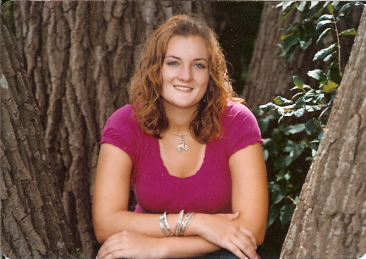 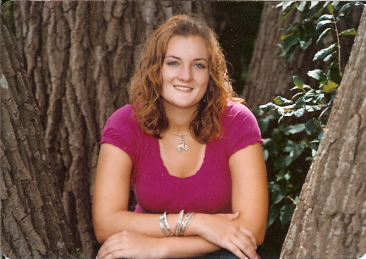 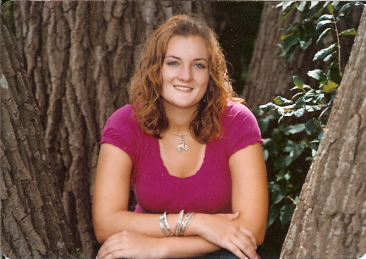 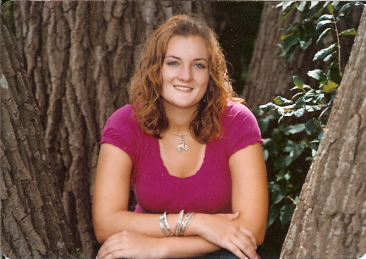 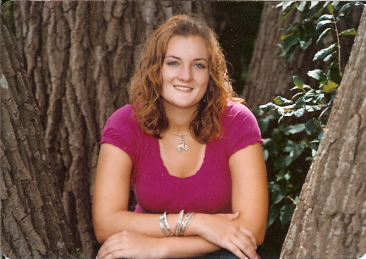 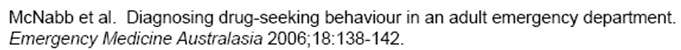 The Questions in Pain Well Controlled  Domain
During this hospital stay, did you need medicine for pain?
During this hospital stay, how often was your pain well controlled? 
During this hospital stay, how often did the hospital staff do everything they could to help you with your pain?
The ‘Why’
Pain is most often the reason the patient is not still sick at home
Pain in often an indication of a clinical issue
Pain has a correlated influence over other composites
Pain management brings providers and clinicians to the table for discussion of patient perception of care in a way that is purely related to clinical team patient care management
The ‘Why’
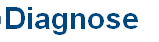 This is not a pain severity scale! 
This is a agreed-upon starting place, in which the goal is to move to the left
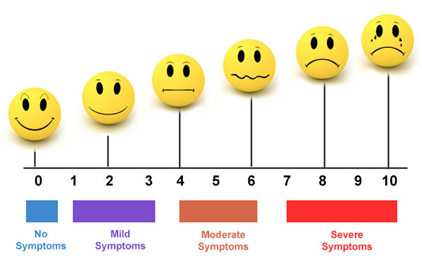 A Patients Pain Scale
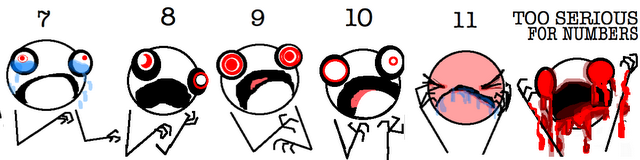 ... What is the rule??
[Speaker Notes: 0: Hi. I am not experiencing any pain at all. I don't know why I'm even here. 1: I am completely unsure whether I am experiencing pain or itching or maybe I just have a bad taste in my mouth.2: I probably just need a Band Aid.3: This is distressing. I don't want this to be happening to me at all.4: My pain is not messing around.5: Why is this happening to me??6: Ow. Okay, my pain is super legit now.
 
7: I see a white light  coming for me and I'm scared. 8: I am experiencing a disturbing amount of pain. I might actually be dying. Please help.9: I am almost definitely dying.10: I am actively being mauled by a bear.11: Blood is going to explode out of my face at any moment.Too Serious For Numbers: I probably have ebola. It appears that I may also be suffering from Stigmata and/or pinkeye.]
Staff and Provider Assessment
Do we have competencies associated with pain management ?
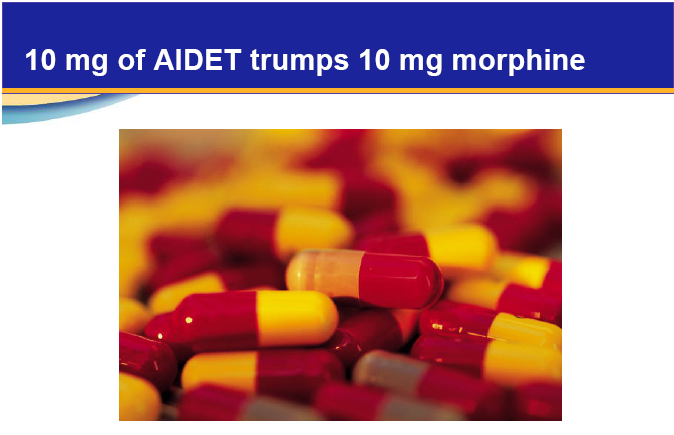 Use your Nursing Tool Box
“Mr. Jones, I want to do everything I can to help with your pain, let’s try . . . 
Positioning		Deep Breathing
Elevate			Splinting
Isolate			Relaxation techniques
Heat/cold		Music 
Distraction		Aromatherapy
Massage
Use your SG Tool Box
Huddles utilized to update on results progress and patients with unresolved pain, share what has worked and to highlight wins
Whiteboards used to document  established pain goal  for every patient and when next dose is available 
 Hourly Rounding®  focus the eight behaviors to ensuring pain is well managed and include the family
Use Your SG Tool Box
Bedside shift report ensuring  that pain is included in the conversation 100% of the time and that the patient can report back the side effects of their new pain medications
Post visit clinical call  questions directed at  making sure the patient is progressing as expected 
Sample Questions:
“Did you get your prescription for your pain medication filled”
“Tell me when you last took pain medication and has it helped your pain?”
“Is your pain better today than yesterday or progressing as you expect?”
Individualized Patient Care
Validation
Nurse Leader Rounds
Post-visit phone calls
Logs
Huddles
Chart audits 
Rewarding and Recognizing/ Coaching and Counseling
Inspiration
Role modeling 
Making pain management a important part of clinical practice 
Share stories!
Share comments
Go to the Next Level !
Involve the medical staff in developing patient protocols and treatment regimens  for our most challenging patients
Develop criteria for defining ‘unresolved pain’ event 
Nurse Manager intervenes with physician in 100% of unresolved pain events
All unresolved pain events included in Huddles, just like falls or other sentinel events
Go to the Next Level !
Remove language “drug seeking” – remove judgment
Share research on “Opiate Tolerant” patients
Ancillary and support departments such as PT, RT and Pharmacy involvement in shared departmental care planning
For Chronic Pain Patients
RN to accompany  provider  on rounds daily to discuss and solidify pain management plan
RN’s to validate pain management plan of care during each bedside shift report daily
RN’s to offer other comfort measures such as repositioning, pillows, ice pack, dimming lights, etc. to demonstrate compassion and assist with patient comfort level
Shift leaders to round on patients daily to validate agreed upon  behaviors
Execution FrameworkEvidence-Based LeadershipSM
Breakthrough
Foundation
STUDER GROUP®:
Objective Evaluation System
Leader Development
Must Haves®
Performance Gap
Standardization
Accelerators
Aligned Goals
Aligned Process
Aligned Behavior
Processes that are consistent and standardized
Process Improvement 
PDCA
Lean
Six Sigma 
Baldrige Framework
Develop LEM goals  for Pain Domain
Weight units based on current results. Don’t be afraid of weights!
Use chart review as an evaluation of pain management
Educate leaders  how to:
Engage staff
Share the WHY
Validate and Inspire behaviors 
Critical Conversations
Huddles
Nurse Leader Rounds
Hourly Rounding℠ 
Post Visit Clinical   calls
Nurse Toolbox 
Collaboration!
Reward and recognize or coach/counsel as appropriate to reinforce behaviors and achievement of results
Software
[Speaker Notes: Second most important foundational slide next to flywheel is this slide focusing on the execution framework – Evidence-based leadership.  

Process improvement, re-engineering, etc.  This is not a stand alone item – it will not get you there.

We focus a lot on the aligned goals (dark blue) and Aligned Behavior (yellow)

Aligned Behavior:
Tactics and Behaviors
Dealing with low performance

Aligned Goals:
Biggest miss is aligning goals.  Don’t evaluate on competency….but rate on outcomes.  Is your evaluation system outcome oriented and weighted? 
Skill/Leader Training:  Key part of outcomes and success.]
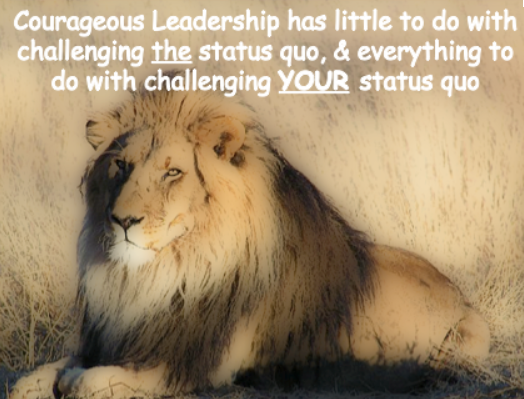 Julie Kennedy BSN, RN Studer Coachwww.studergroup.comjulie.kennedy@studergroup.com
If you want to build a shipdon’t tell people to collect wood
 and don’t assign them tasks and work 
but rather teach them to long
      for the endless immensity of the sea
-Antoine de Saint-Exupery